Choose the three graphs that go with the three statements below.
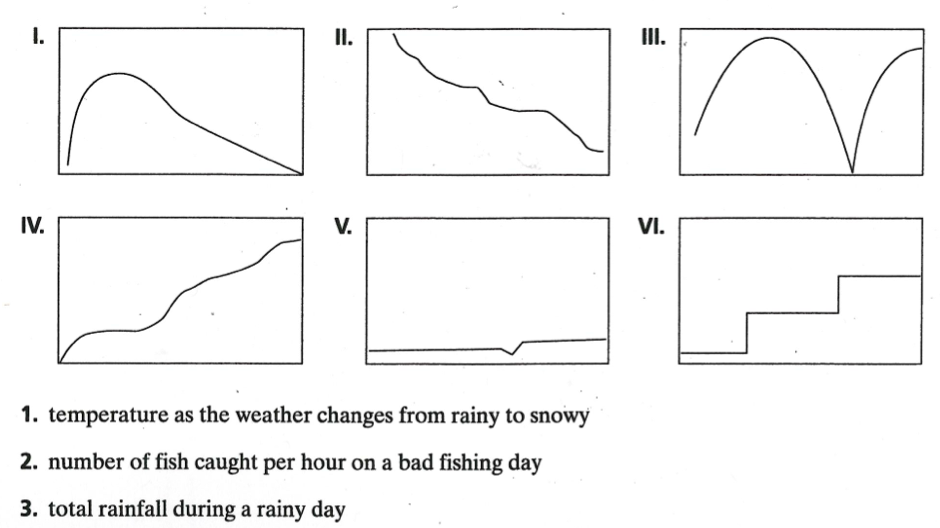 Graphing Functions
I CAN and I WILL graph a function.
Given a domain…
f(x) = x2 - 3;  D: {-3, 0, 3, 6}
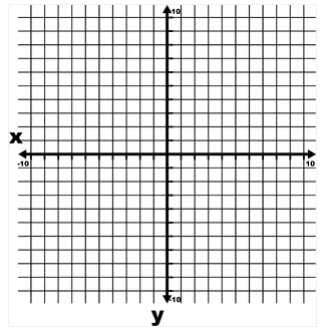 Ex 1) Given the domain
-2x + y = 3;  D: {-3, 0, 3, 6}
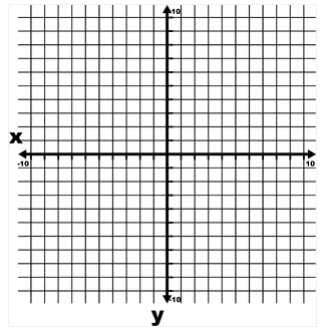 Ex 2) All real numbers
g(x) =  x  + 2
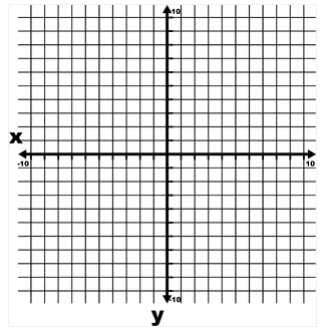 On Your Own: All real numbers
y = x2
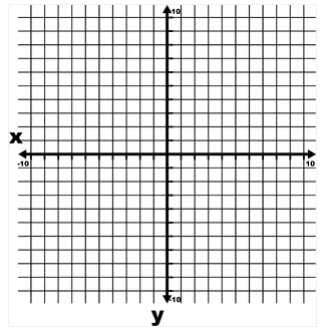 Ex 3) Finding Values Using Graphs
Use a graph of the function f(x) = -0.5x + 4 to find the value of f(x) when x = -4.
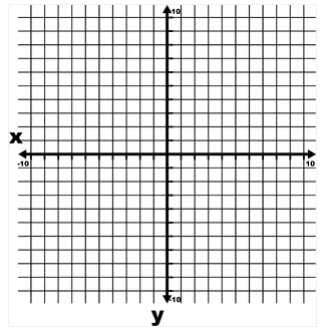 Ex 4) Problem Solving
A mouse can run 3.5 meters per second.  The function y = 3.5x describes the distance in meters the mouse can run in x seconds.  Graph the function and estimate how many meters a mouse can run in 2.5 seconds.
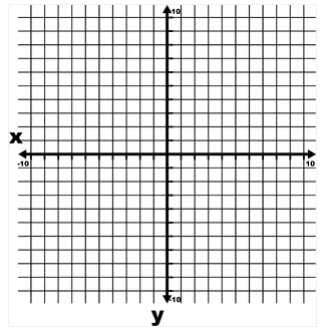